CHÀO MỪNG CẢ LỚP 
ĐẾN VỚI TIẾT HỌC HÔM NAY!
TRÒ CHƠI TRẮC NGHIỆM
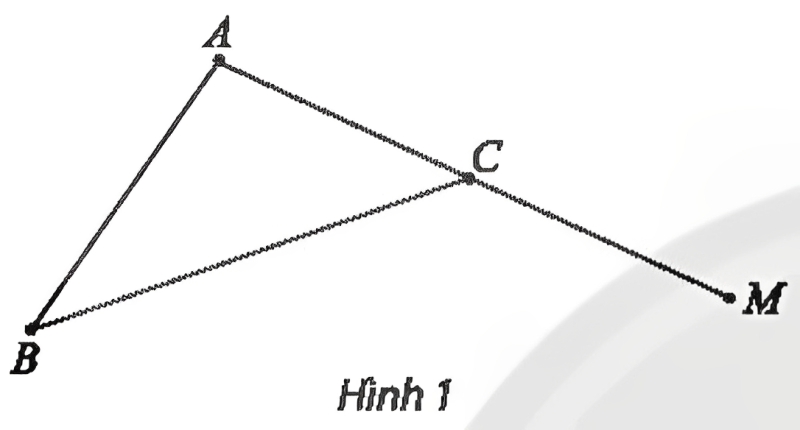 TRÒ CHƠI TRẮC NGHIỆM
TRÒ CHƠI TRẮC NGHIỆM
TRÒ CHƠI TRẮC NGHIỆM
TRÒ CHƠI TRẮC NGHIỆM
Câu 5: Cho hình bình hành ABCD và một điểm S không nằm trong mặt phẳng (ABCD). Giao tuyến của hai mặt phẳng (SAB) và (SCD) là một đường thẳng song song với đường thẳng nào sau đây?
A. AB
A. AB
B. AC
C. BC
D. SA
TRÒ CHƠI TRẮC NGHIỆM
TRÒ CHƠI TRẮC NGHIỆM
Câu 7: Quan hệ song song trong không gian có tính chất nào trong các tính chất sau?
A. Nếu hai mặt phẳng (P) và (Q) song song với nhau thì mọi đường thẳng nằm trong (P) đều song song với (Q);
A. Nếu hai mặt phẳng (P) và (Q) song song với nhau thì mọi đường thẳng nằm trong (P) đều song song với (Q);
B. Nếu hai mặt phẳng (P) và (Q) song song với nhau thì mọi đường thẳng nằm trong (P) đều song song với mọi đường thẳng nằm trong (Q).
C. Nếu hai đường thẳng song song với nhau lần lượt nằm trong hai mặt phẳng phân biệt (P) và (Q) thì (P) và (Q) song song với nhau.
D. Qua một điểm nằm ngoài mặt phẳng cho trước ta vẽ được một và chỉ một đường thẳng song song với mặt phẳng cho trước đó..
TRÒ CHƠI TRẮC NGHIỆM
BÀI TẬP CUỐI CHƯƠNG IV
Tài liệu được chia sẻ bởi Website VnTeach.Com
https://www.vnteach.com
Ôn tập kiến thức đã học trong chương IV
Chia HS thành 3 nhóm và thực hiện hệ thống hóa kiến thức trong chương IV:
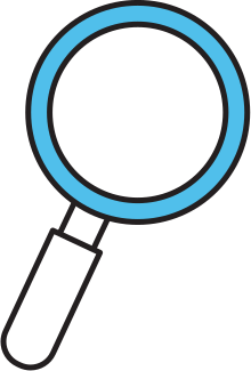 Nhóm 1:
Hai đường thẳng song song
Nhóm 3:
Hai mặt phẳng song song
Nhóm 2:
Đường thẳng song song với mặt phẳng
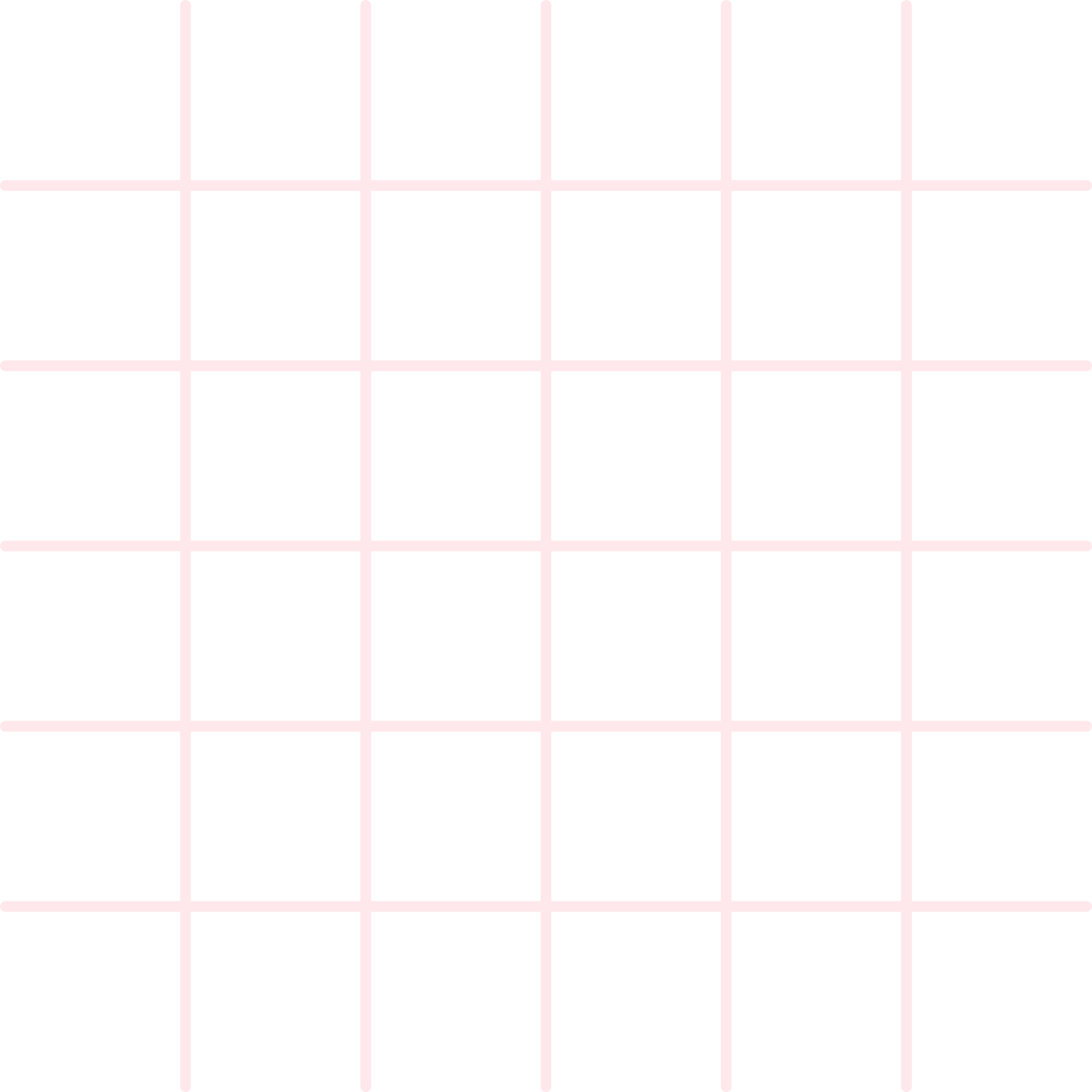 Nhóm 1
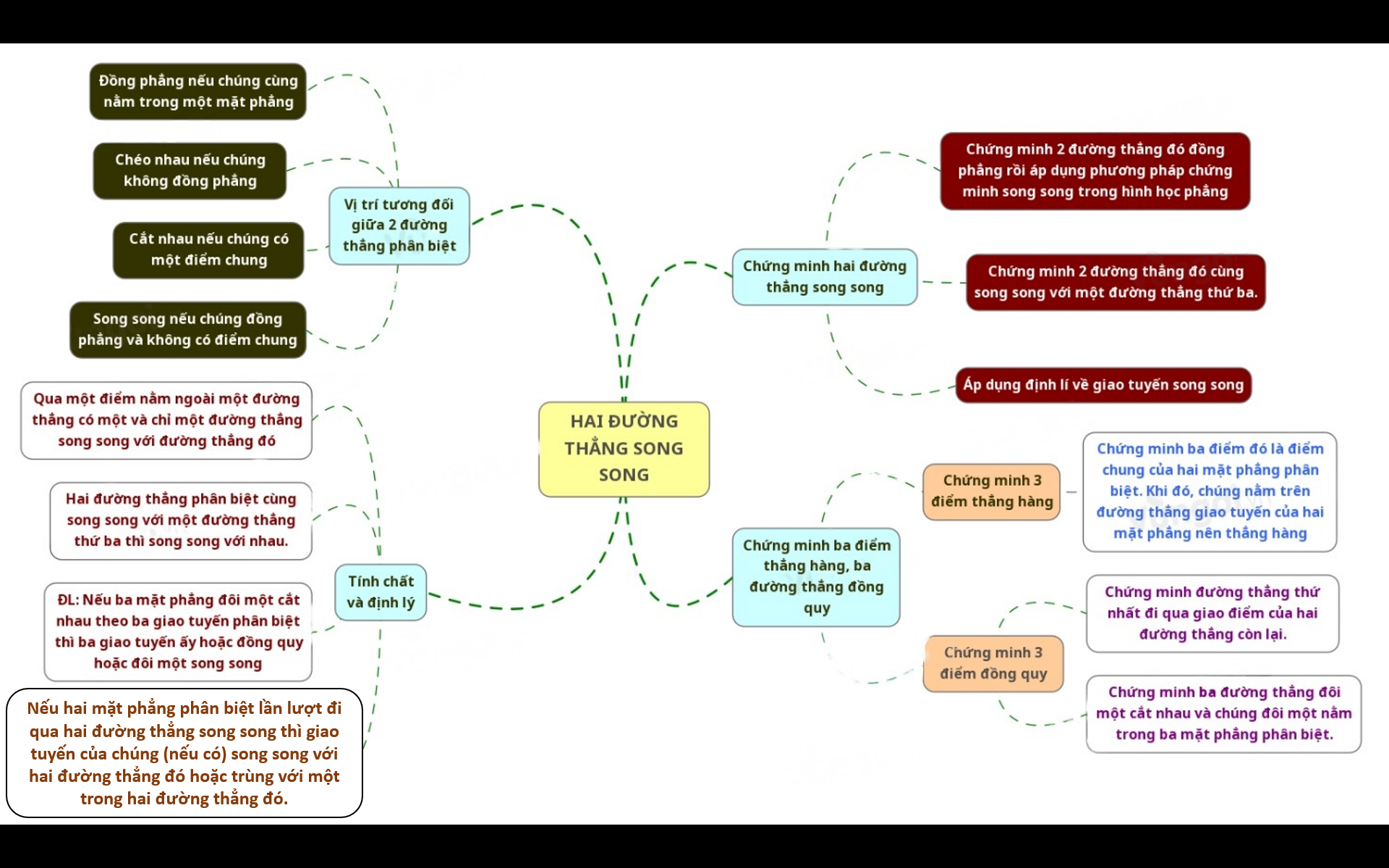 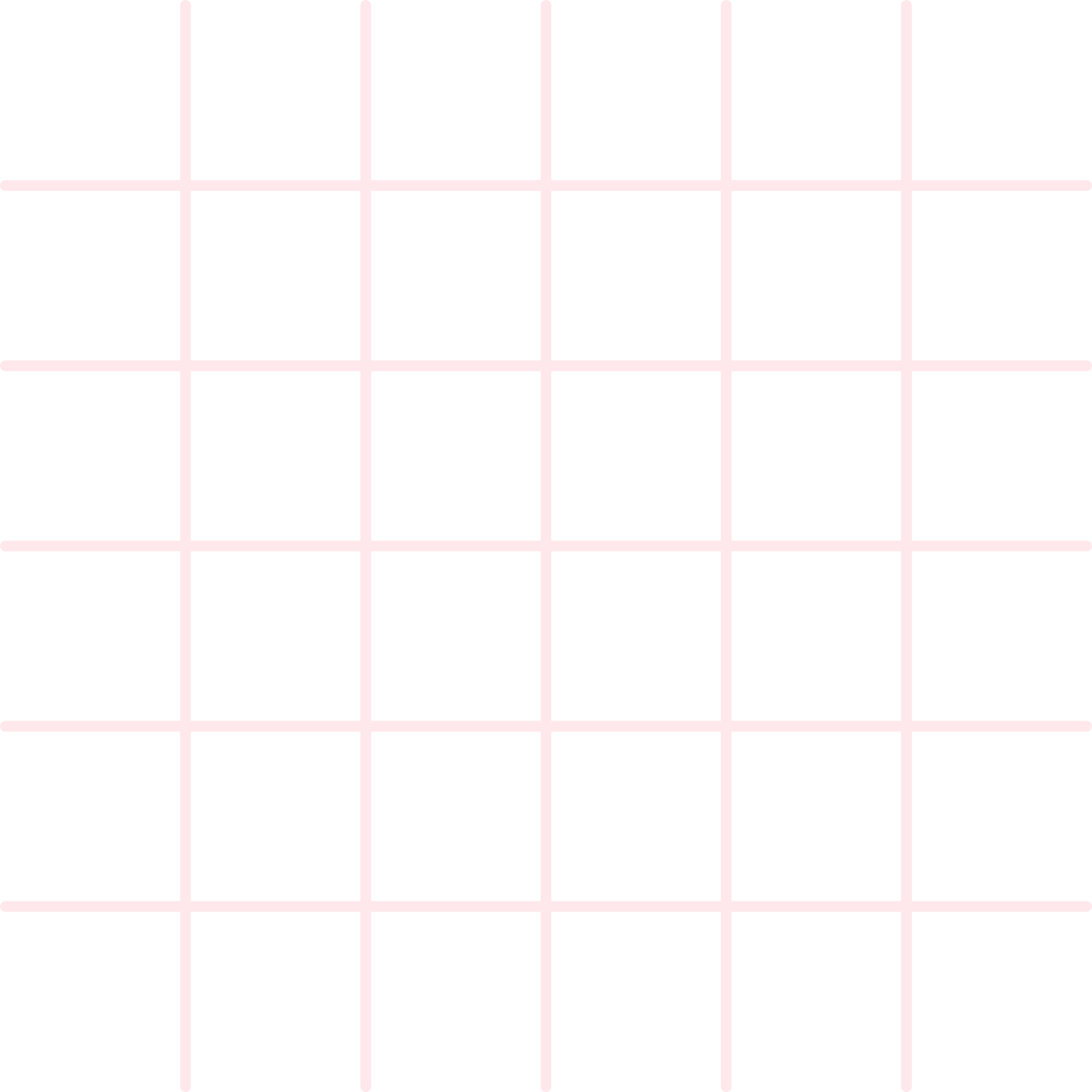 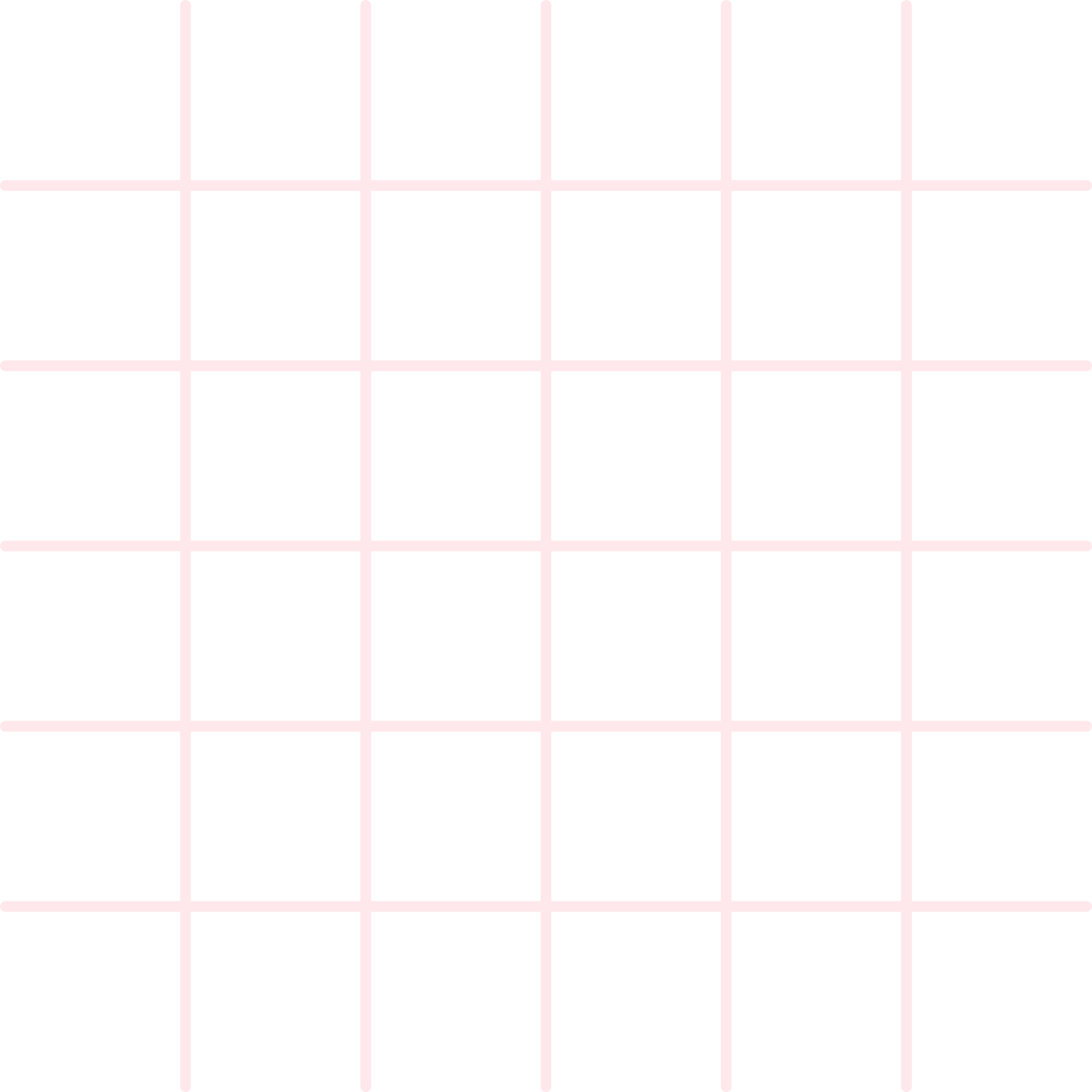 Nhóm 2
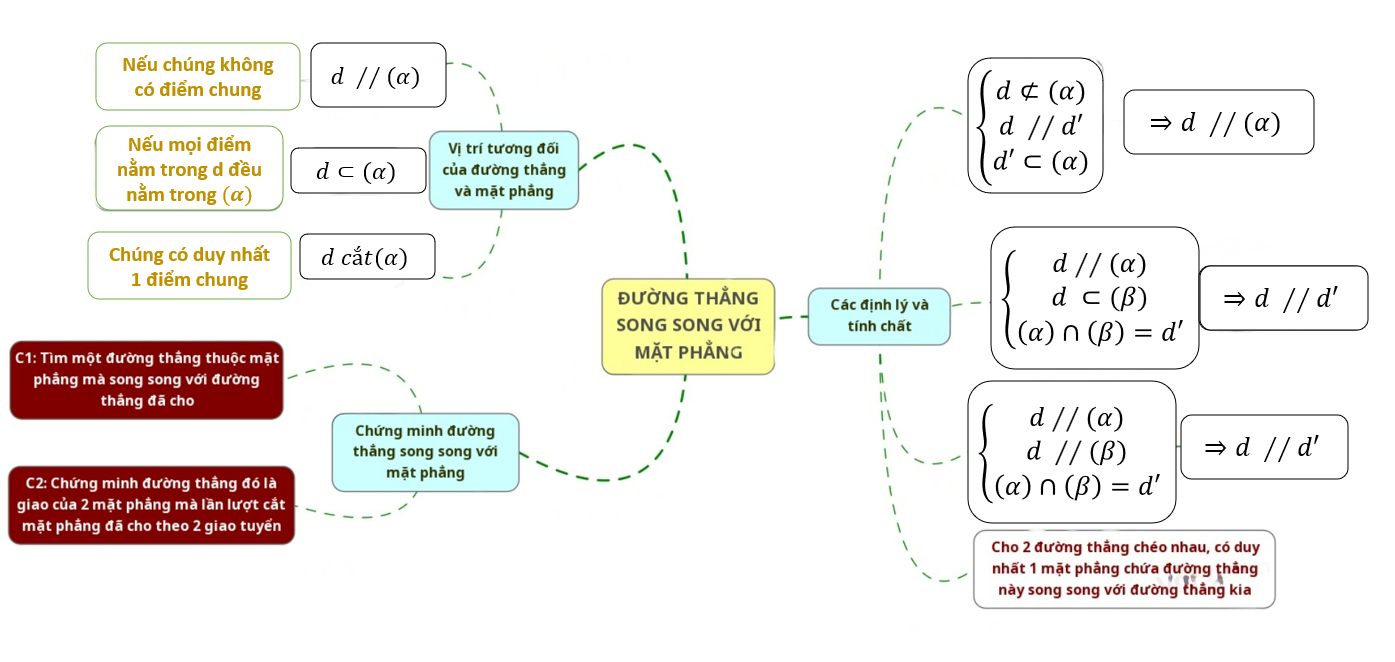 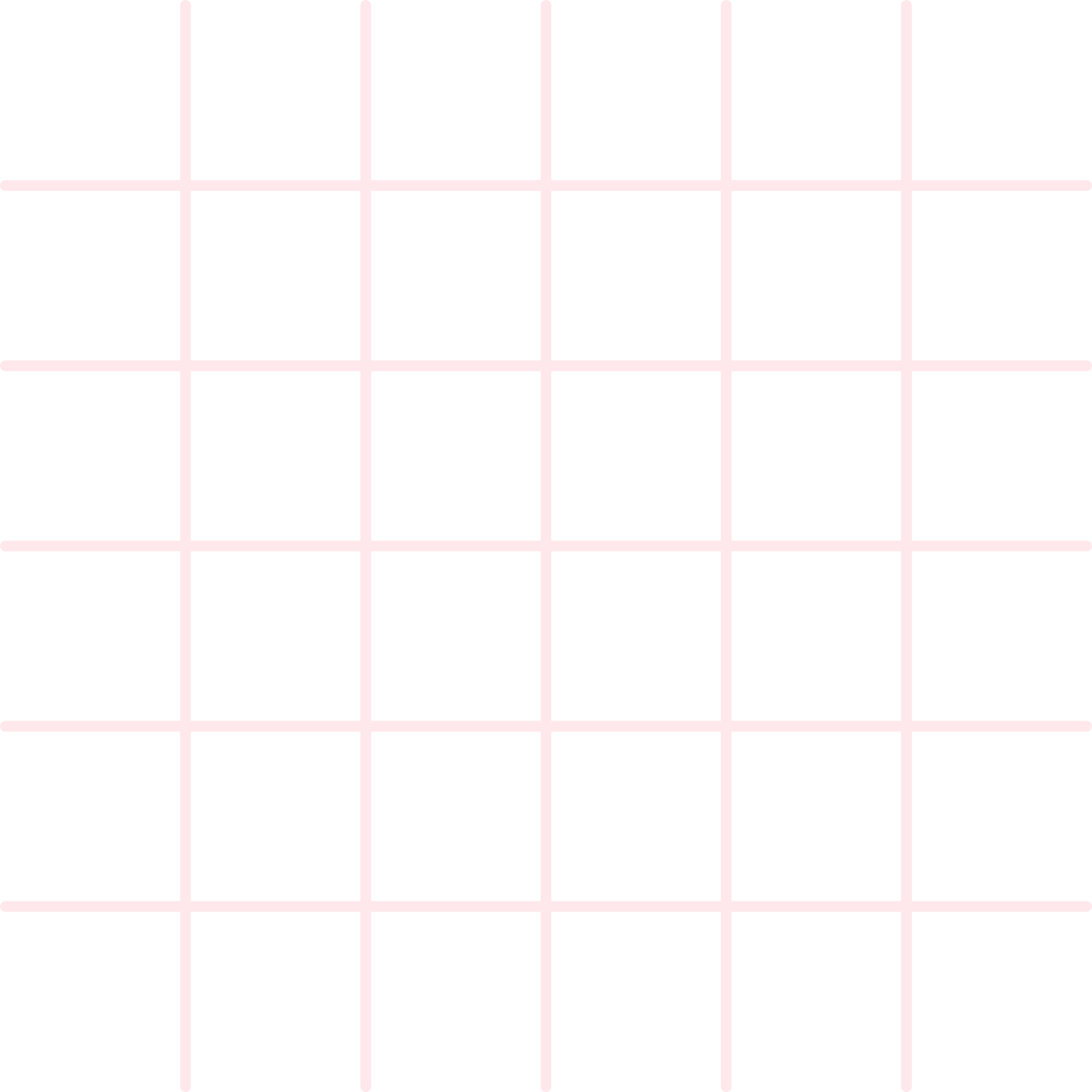 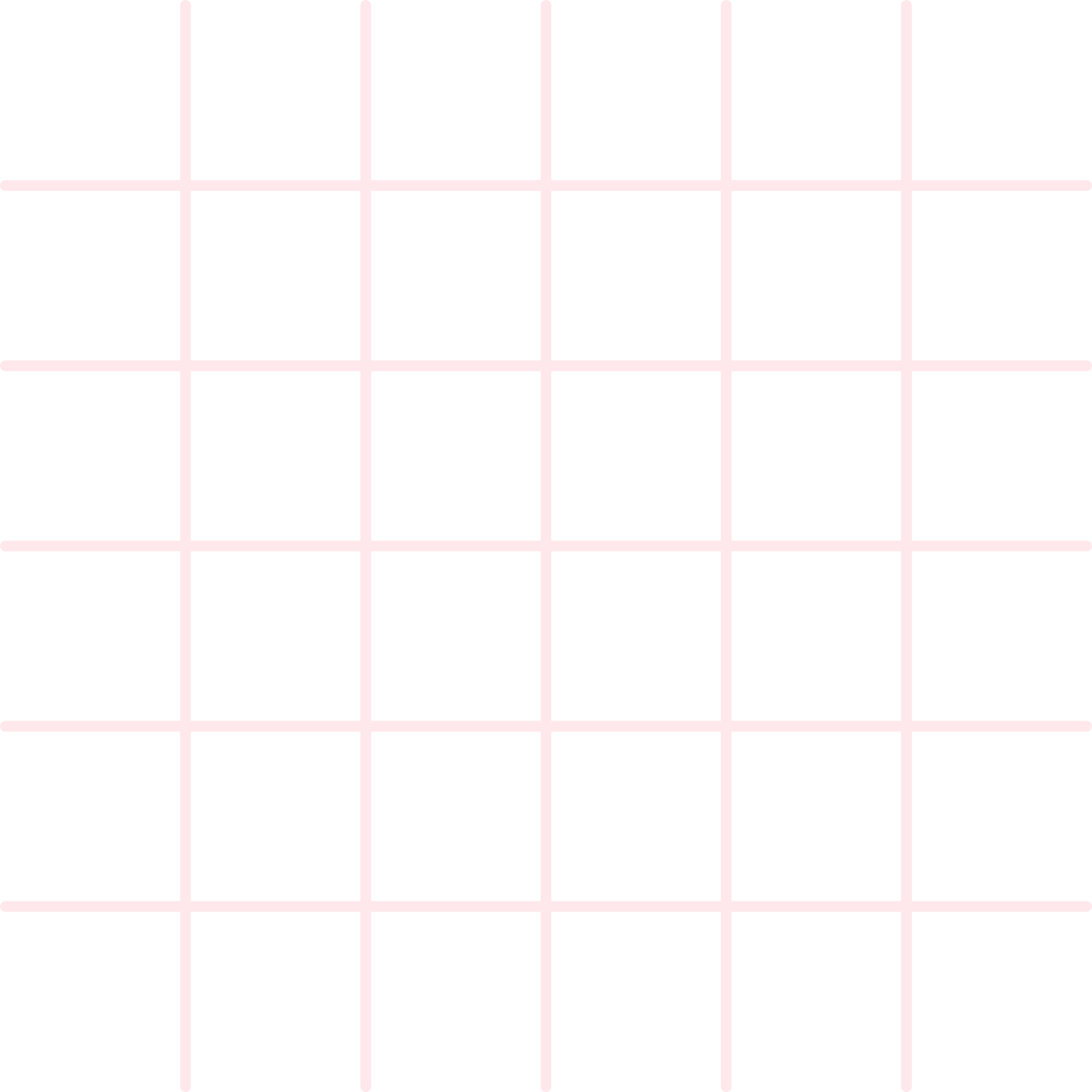 Nhóm 3
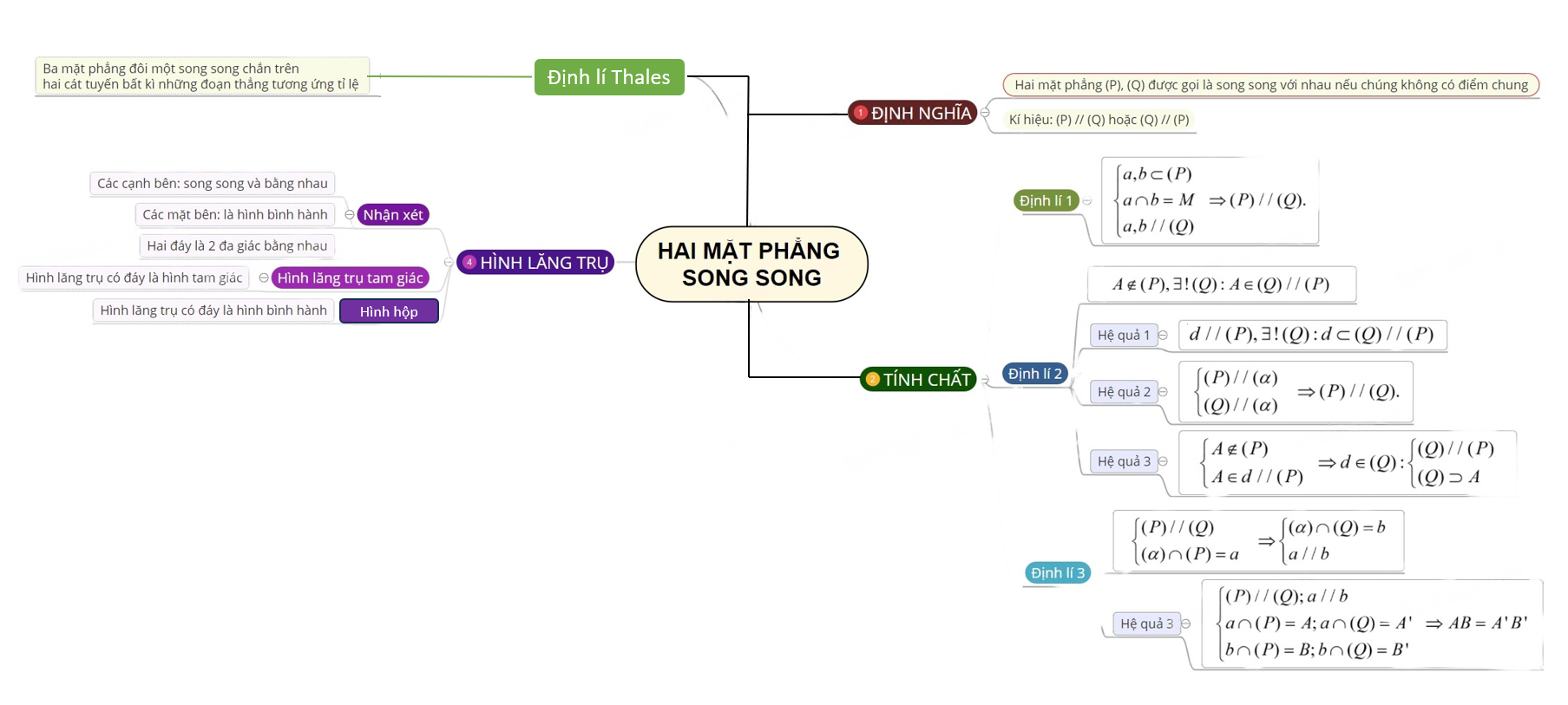 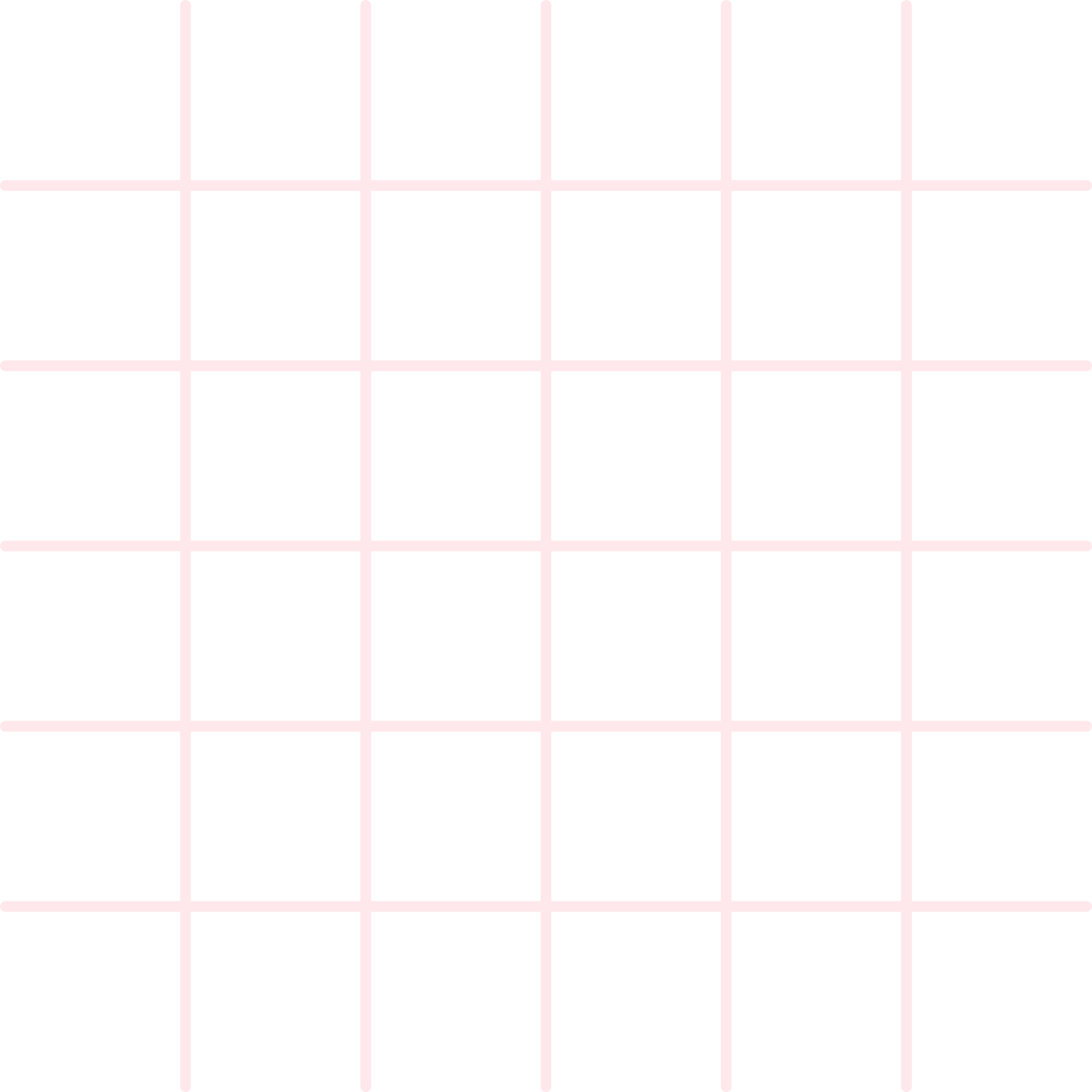 Cách xác định mặt phẳng
Một mặt phẳng được xác định khi biết nó chứa ba điểm không thẳng hàng.
Một mặt phẳng được xác định nếu biết nó chứa một đường thẳng và một điểm không thuộc đường thẳng đó.
Một mặt phẳng được xác định nếu biết nó chứa hai đường thẳng cắt nhau.
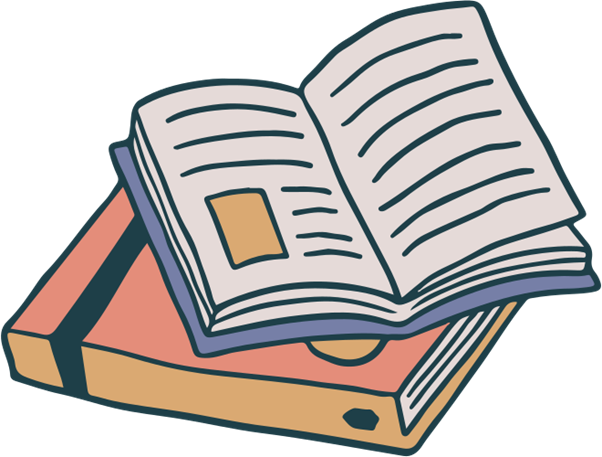 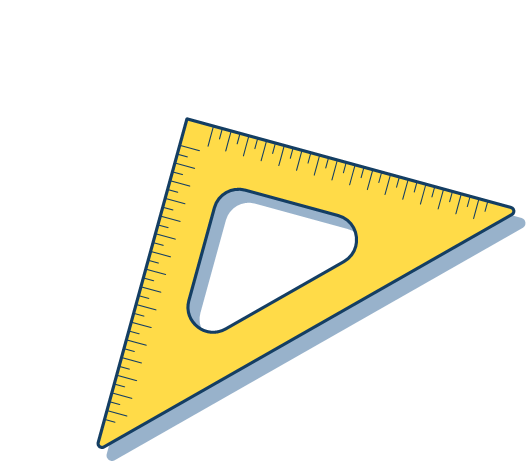 Vị trí tương đối giữa hai đường thẳng phân biệt
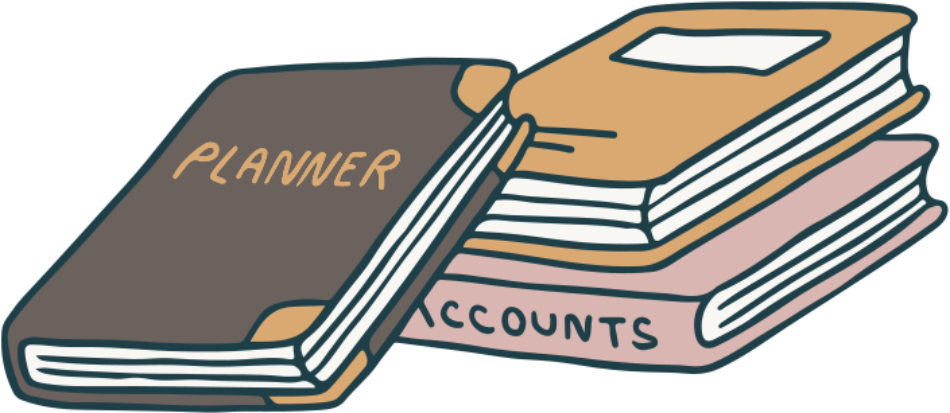 Điều kiện để đường thẳng song song với mặt phẳng
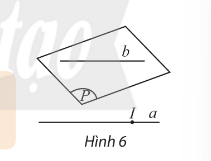 Giải:
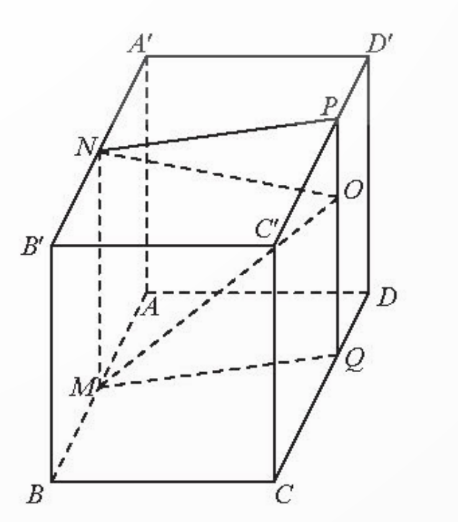 Giải:
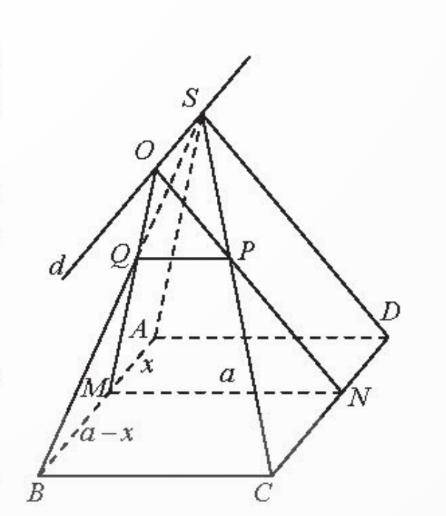 Giải:
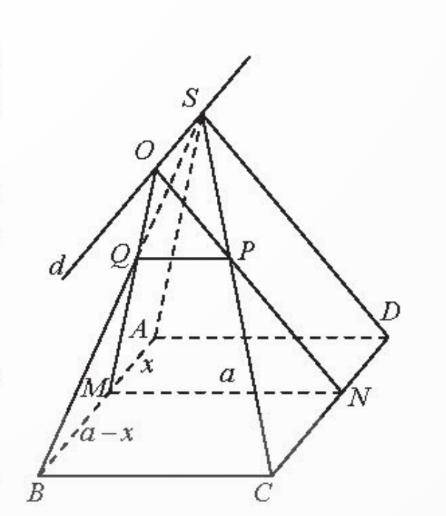 Giải:
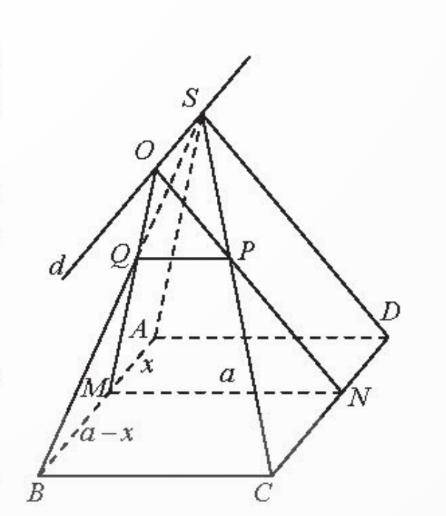 VẬN DỤNG
Bài 11 (SGK - tr.128) Cho mặt phẳng (α) và hai đường thẳng chéo nhau a, b cắt (α) tại A và B. Gọi d là đường thẳng thay đổi luôn luôn song song với (α) và cắt a tại M, cắt b tại N. Qua điểm N dựng đường thẳng song song với a cắt (α) tại điểm C.
a) Tứ giác MNCA là hình gì?
b) Chứng minh rằng điểm C luôn luôn chạy trên một đường thẳng cố định.
c) Xác định vị trí của đường thẳng d để độ dài MN nhỏ nhất.
Giải
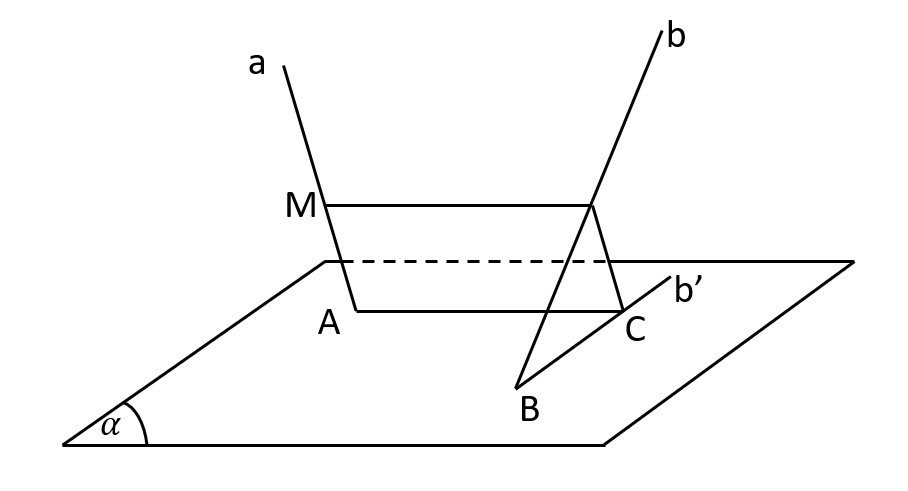 Bài 12 (SGK - tr.128) Cho hai hình bình hành ABCD và ABEF nằm trong hai mặt phẳng hoàn toàn khác nhau. Lấy các điểm M, N lần lượt thuộc các đường chéo AC và BF sao cho MC = 2MA; NF = 2NB. Qua M, N kẻ các đường thẳng song song với AB, cắt các cạnh AD, AF lần lượt tại M1, N1. Chứng minh rằng:
a) MN // DE;
b) M1N1 // (DEF);
c) (MNN1M1) // (DEF).
Giải
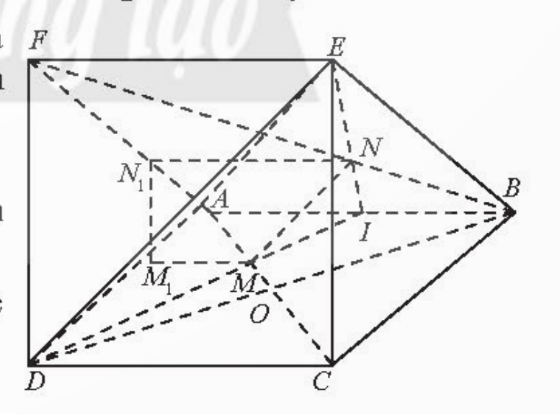 Giải
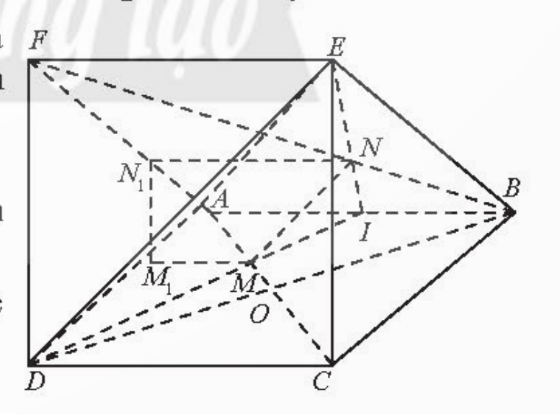 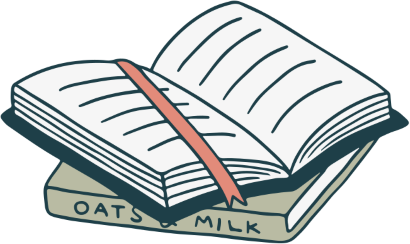 HƯỚNG DẪN VỀ NHÀ
Chuẩn bị bài sau 
Bài 1: Số trung bình và mốt của mẫu số liệu ghép nhóm
Ôn tập kiến thức đã học trong chương IV
Hoàn thành bài tập trong SBT
HẸN GẶP LẠI CÁC EM 
TRONG TIẾT HỌC SAU!